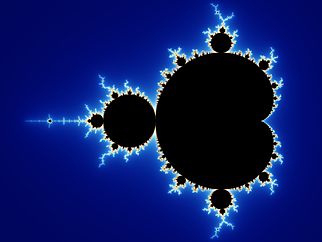 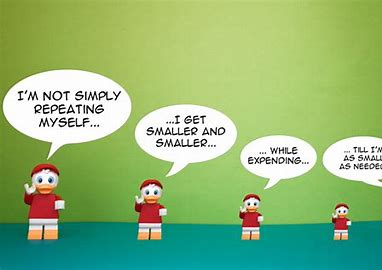 Recursion: On cauliflowers, snails and dragons
Dr Karol Bacik and Dr Christian Rohrbeck
What is this About?
Today we introduce the concept of recursion
It’s important in mathematics and programming
We will first introduce the concept before considering how we can use it to create intriguing images with it
In the workshops you will create your own images
A simple recursion example – Creating a family tree
Suppose we want to create a list of all our ancestors:

We start with our parents
We add the parents of our parents (i.e. our grandparents)
We add the parents of our grandparents and so on

In each step we only looked for the parents of a person. By applying this operation repeatedly we created a list of our ancestors.
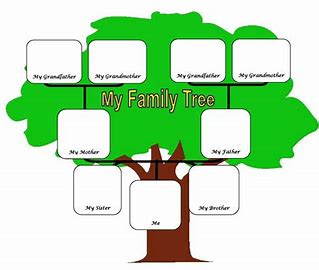 A more Formal definition of Recursion
Creating Images with Recursion
Recursion can be used to create beautiful images.

Can you identify the starting point and operation that produces the following sequence of images (from left to right)?
What about the CauliFlower?
The Fibonacci Numbers
Creating Snails – the Fibonacci spiral
The Fibonacci numbers allow us to create an image using recursion. 









This is known as the Fibonacci spiral, which looks like a snail and occurs quite often in nature.
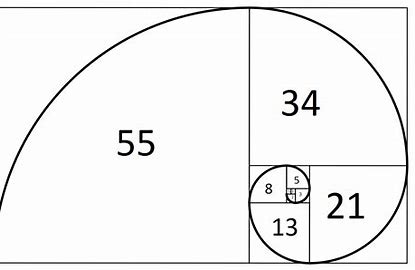 Where do we find such Spirals?
Spiral Galaxy
Nautilus shells
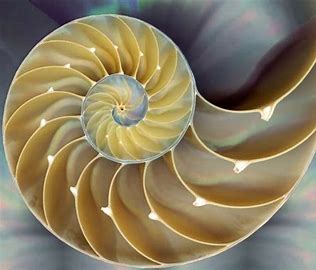 The mandelbrot
HEIGHWAY DRAGON CURVES
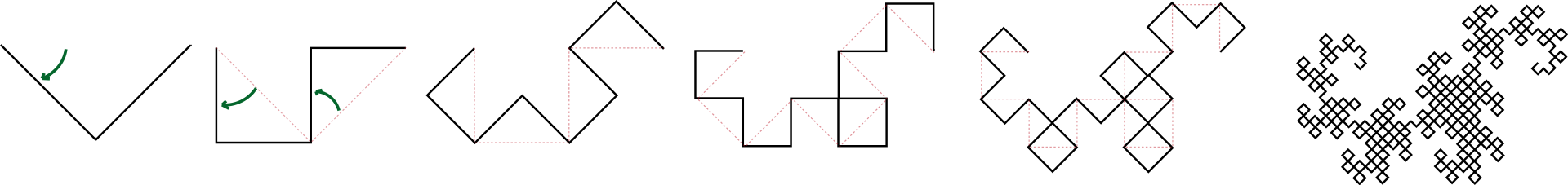